Вся в алмазах, жемчугах, в разноцветных огоньках…
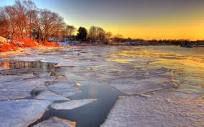 Старый тополь у крылечка, льдом затянутая речка
Первый иней, первый снег
На пригорке громкий смех
Белый заяц, куролеся, прячет в ельнике тропу.
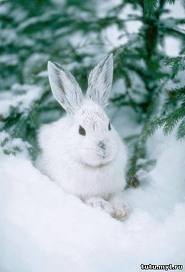 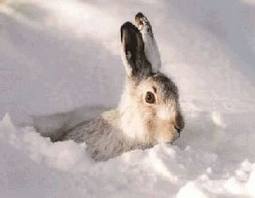 На морозе красный месяц длинный нос суёт в трубу.
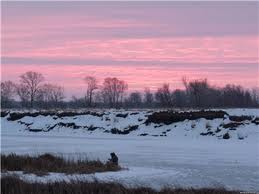 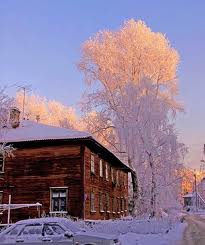 Пришла зима весёлая, с коньками и салазками, с лыжнёю припорошенной, с волшебной старой сказкою.
На ёлке разукрашенной фонарики качаются. Пусть зимушка весёлая подольше не кончается.
Какой месяц народ назвал
студёный
просинец
бокогрей
январь
февраль
декабрь
Шубка зимой не шутка.В зимней шубке и морозы шутка
В зимний холод всякий молод.Мороз не велик, да стоять не велит.Береги нос в большой мороз.
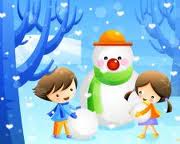 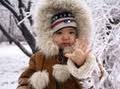 Летом пролежишь, а зимой с сумой побежишь.Летом нагуляешься, зимой наголодаешься..Кто спит весной, мёрзнет зимой.
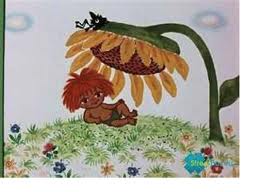 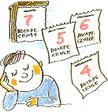 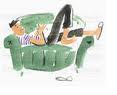 Готовь сани летом, а телегу зимой.Лето работает на зиму, а зима на лето.
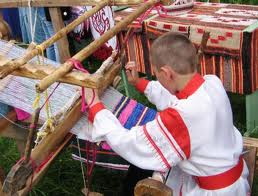 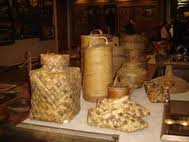 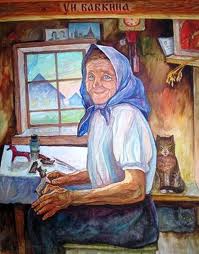 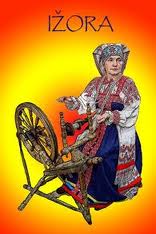 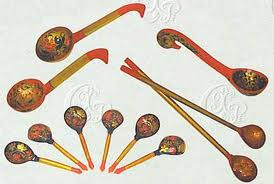 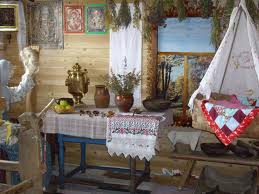 Лето собериха, а зима подбериха. Что летом ногой пихнёшь, то зимой рукой подымешь.У зимы брюхо велико.
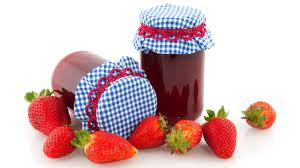 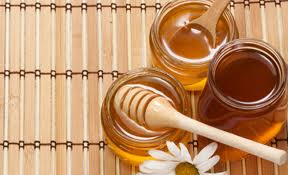 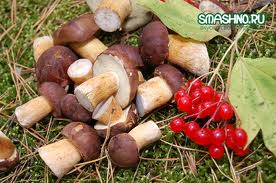 Холодная зима – жаркое лето.Чем крепче зима, тем скорее весна.Зимой волка бойся, а летом мухи.
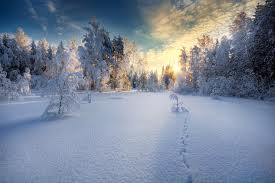 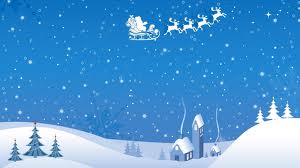 Зимой снег глубокий – летом хлеб высокий.Снег земле-кормилице – тёплый кожух.Ветер снег съедает.
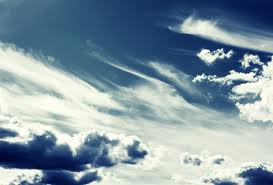 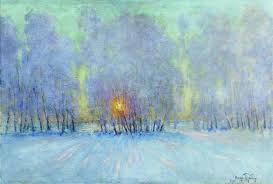 В каком месяце зима с осенью борется?
ноябрь
Какай месяц сентябрёв внук, октябрёв сын,  зиме родной брат?
ноябрь
В какое время года солнце сквозь слёзы смеётся?
зимой
В каком месяце зима с весной встречается впервой?
в феврале
Какой месяц год кончает, зиму начинает?
декабрь
Какое время года начинается, когда год кончается?
зима
Какая пословица говорит о том, сколько надо снега, чтобы был урожай?
Больше снега – больше хлеба.
К какому месяцу, согласно пословице, налетели вьюги да метели?
К февралю
О каком времени года говорится «день тёмен, да ночь светла»
О зиме
К какой погоде дым из трубы столбом стоит?
К морозу, к холоду
Какое лето обещает тёплая зима?
Холодное лето
Кого зима морозит, согласно русской пословице?
лодыря
Какое лето обещает холодная зима?
Жаркое лето
Хорошо, пойдём дальше!
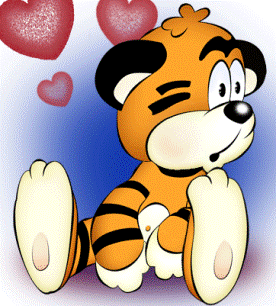 Растёт вниз головой, не летом растёт, а зимой. Но солнце её припечёт – заплачет она и умрёт.
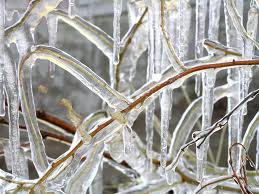 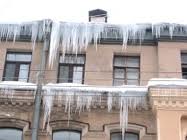 Серебристы и легки сказочной зимою, что за чудо мотыльки кружат над тобою?
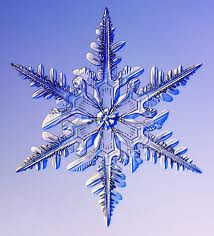 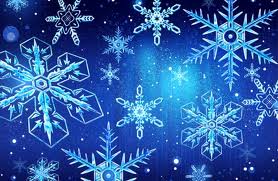 Большая белая скала всю зиму крепла и росла. Но от весеннего тепла скала осела, потекла…
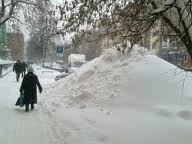 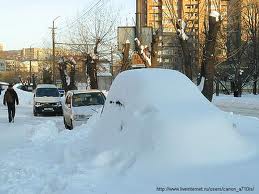 Летит – молчит, лежит – молчит. Когда умрёт, тогда заревёт.
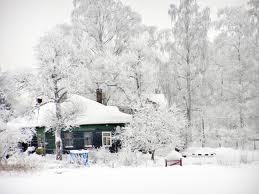 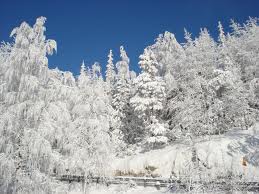 Гостил гость, мостил мост всю ночь до утра без пилы и топора.
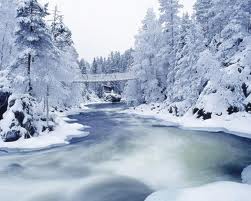 Эта гладкая дорога проживёт совсем немного. Как пройдёт по ней весна – вся разрушится она.
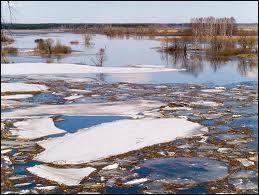 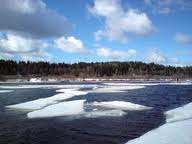 Невидимый Тит в трубе живёт. Всё лето он спит, всю зиму поёт.
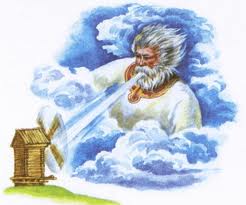 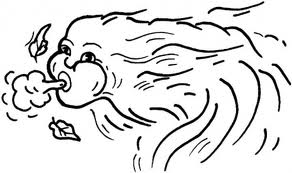 Серебристой бахромой на ветвях висит зимой. А весною на весу превращается в росу.
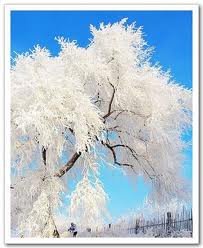 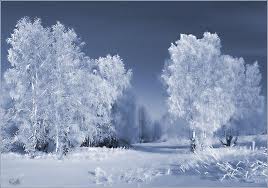 Молодцы!
удачи
веселья
радости
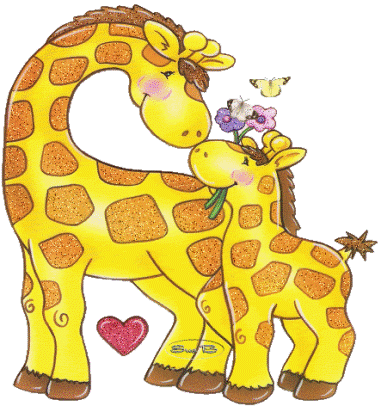 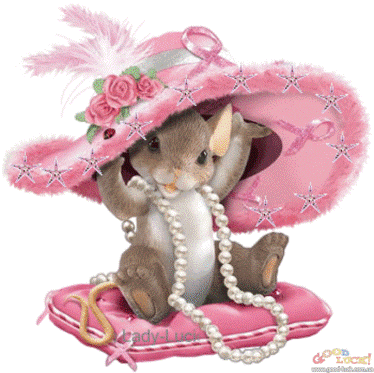